Naslov predstavitve
Ime in priimek
10 konferenca mladih jedrskih strokovnjakov Slovenije
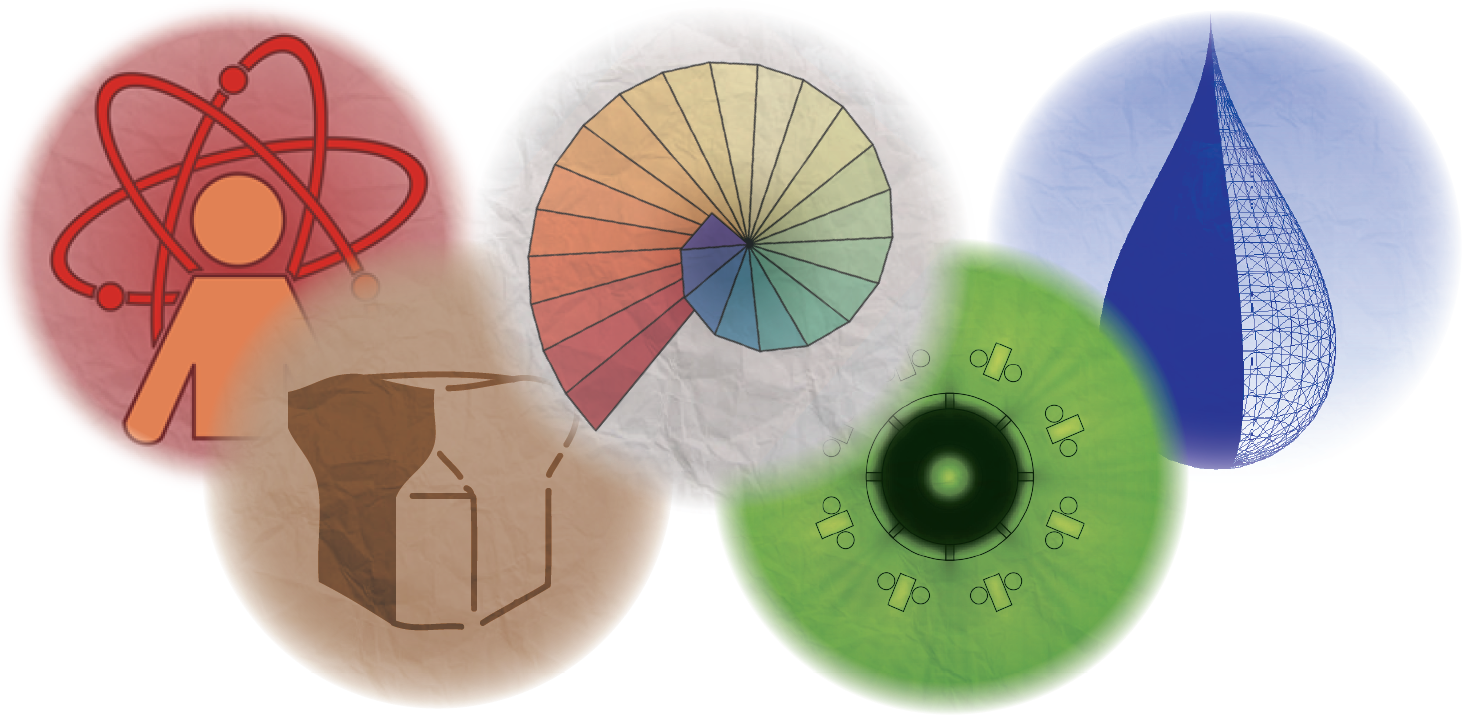 Name and surnamePresentation title